Multimodal Narrative Writing
Thumbprint Biography
Essential Question
Who am I?
What makes me, me?
Quick Write
What makes you unique?
What sets you apart from everyone else and makes you, you?

Write for 5 minutes, then share one piece of information with a partner.
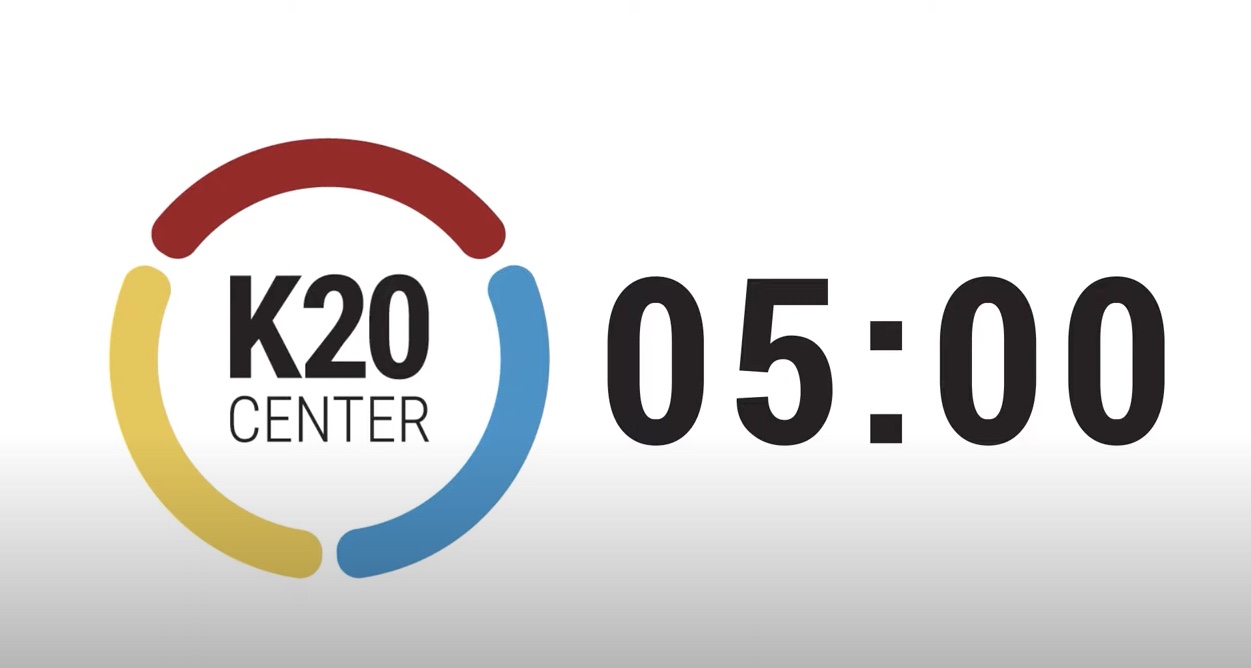 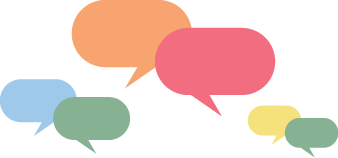 [Speaker Notes: K20 Center. K20 Center 5 minute timer [Video]. YouTube. https://www.youtube.com/watch?v=EVS_yYQoLJg&list=PL-aUhEQeaZXLMF3fItNDxiuSkEr0pq0c2&index=8
K20 Center. (n.d.). Think-Pair-Share. Strategies. https://learn.k20center.ou.edu/strategy/139]
Unique Fingerprints
Why is Every Fingerprint 
Unique?
How to Compare Fingerprints
While watching the videos:
Analyze your fingerprints. Pay special attention to the lines of your thumbprint; 
you’ll use them later!

After watching the videos:
Analyze a partner’s fingerprints and share what you discovered.
[Speaker Notes: Life Noggin, (2015, January 22). Why is every fingerprint unique? [Video]. YouTube. https://www.youtube.com/watch?v=5-OI95dpNSM
Ray Forensics. (2010, November 22). How to compare fingerprints - The Basics [Video]. YouTube. https://www.youtube.com/watch?v=IrpTqKkgygA]
Draw Your Thumbprint
Draw a large oval (or use the template).
Fill it in with your thumbprint lines.
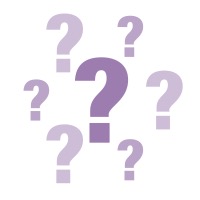 Pre-Writing
On a separate piece of paper, answer the guiding questions. Use complete sentences to tell your story, and only write about things you don’t mind sharing.
Generate your own questions about your story that you would be able to, and want to, answer.
When you are finished, discuss your answers and questions with your partner.
Fill In Your Thumbprint
Use your answers to the guiding questions and the answers to the questions you generated to fill in your thumbprint oval.
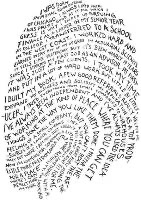 Gallery Walk
Place your Thumbprint Autobiography on your desk.
Move around the room to read your classmates’ Thumbprint Autobiographies.
Use sticky notes to leave at least one positive comment for each autobiography you read.
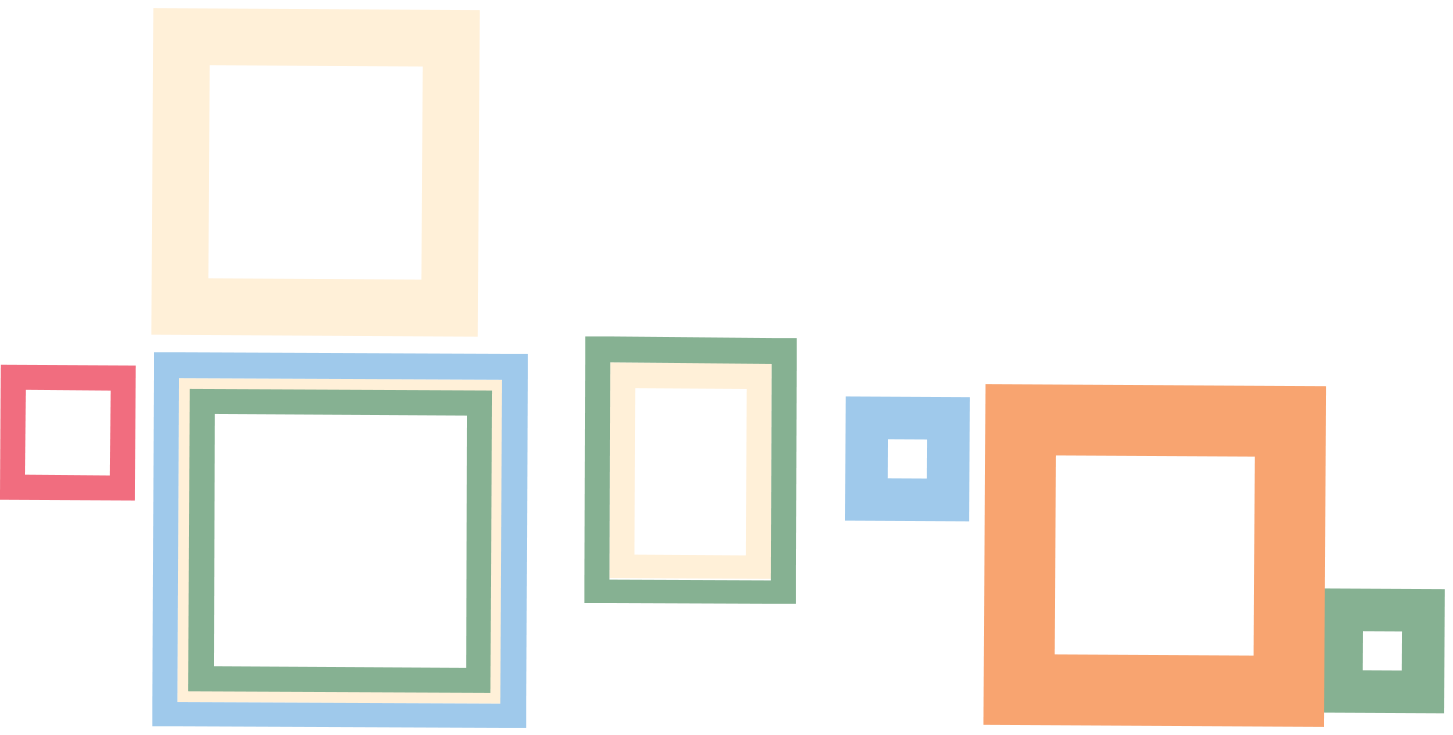 Extension: Revisit Quick Write
Go back and look at your quick write from the beginning 
of the lesson. Extend it by writing about what you learned 
or remembered about yourself during this process.
What makes you unique?
What sets you apart from everyone else and makes you, you?